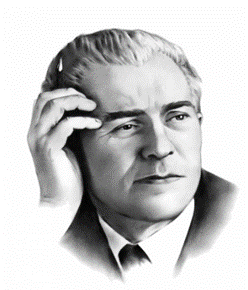 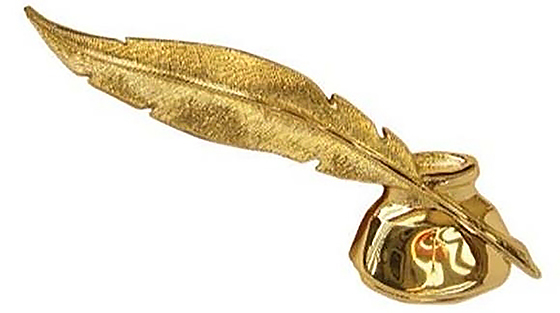 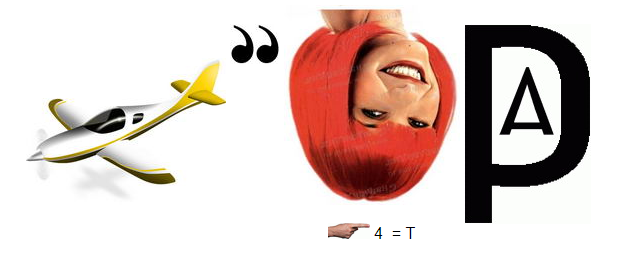 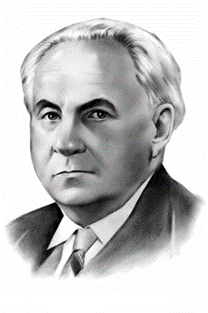 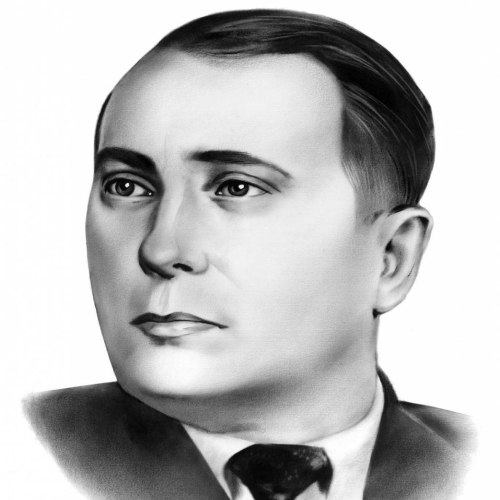 ПОЕТИ  
17-20 СТ.
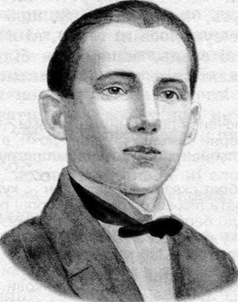 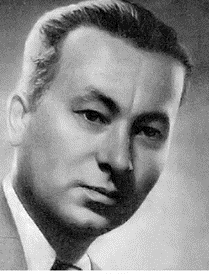 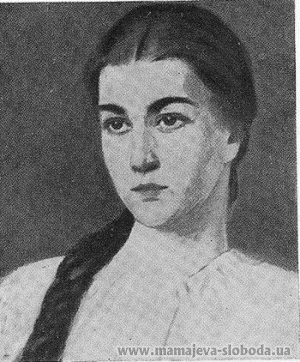 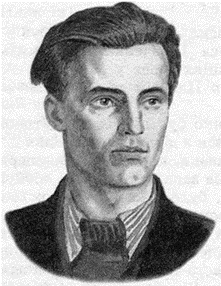 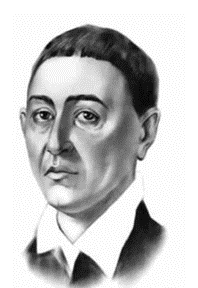 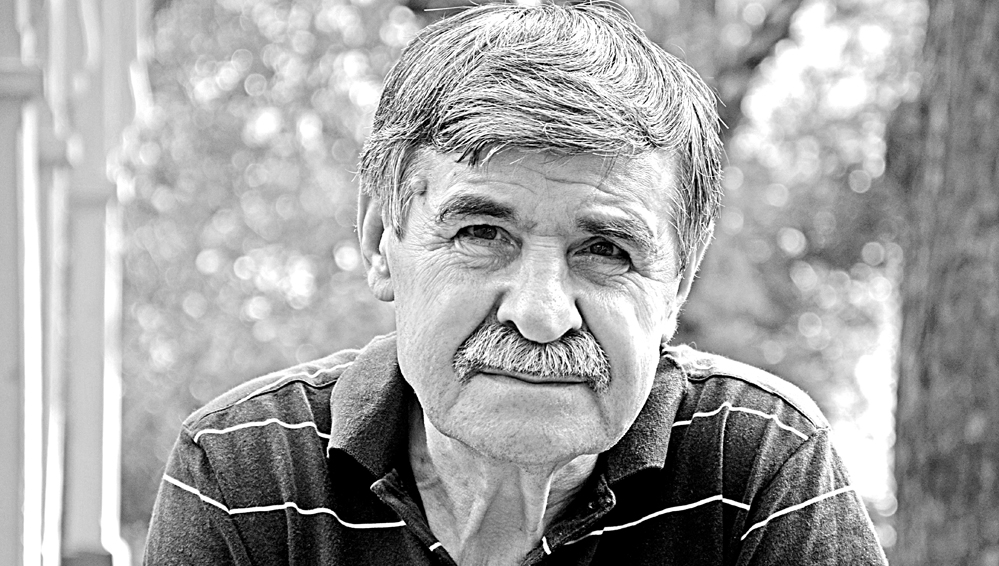 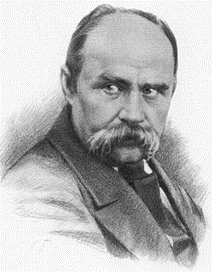 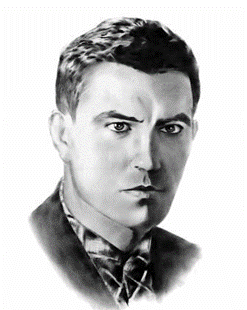 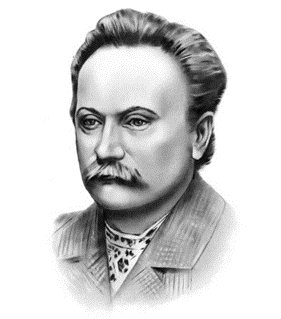 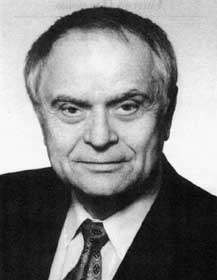 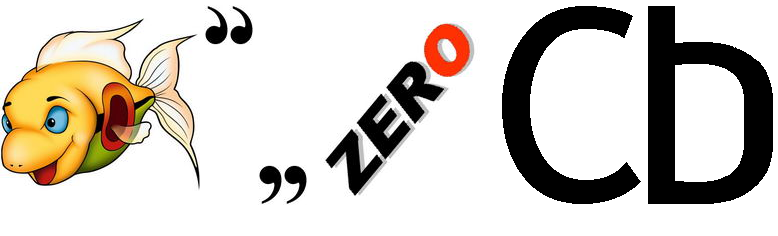 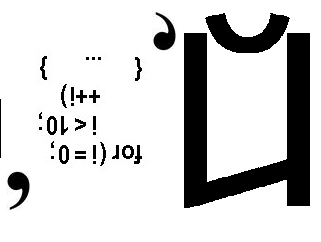 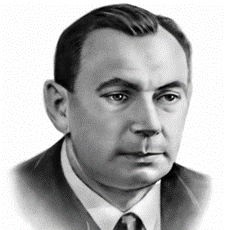 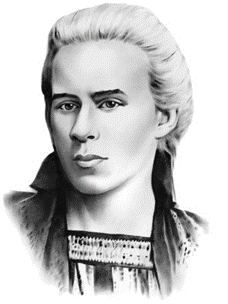 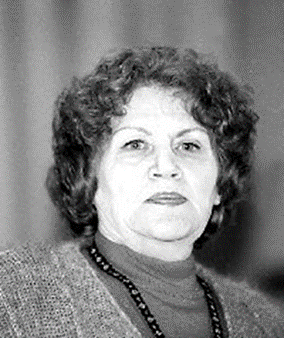 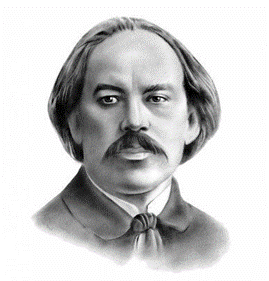 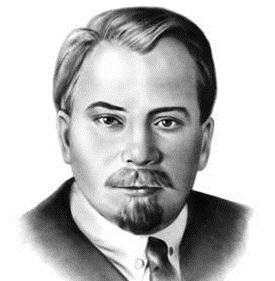 ©Бутурлим Т. І.
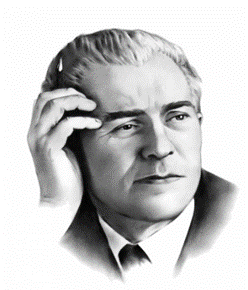 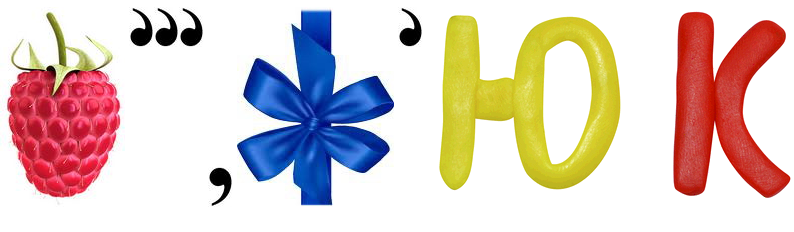 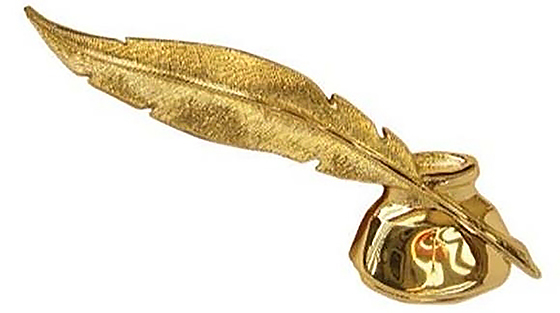 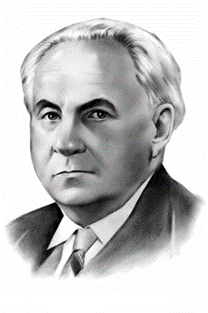 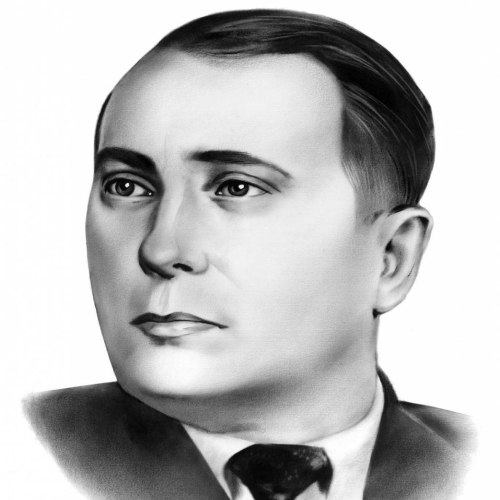 ПОЕТИ  
17-20 СТ.
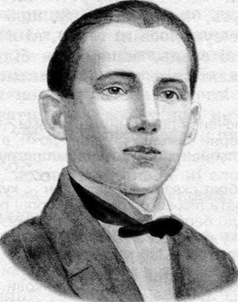 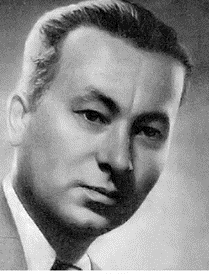 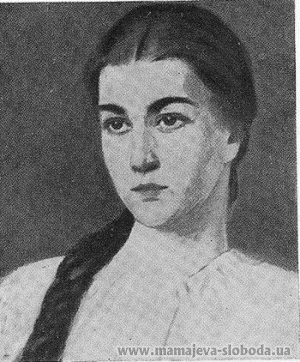 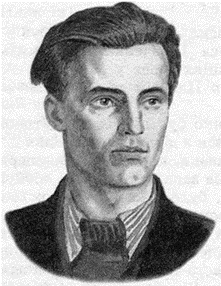 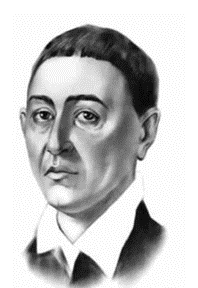 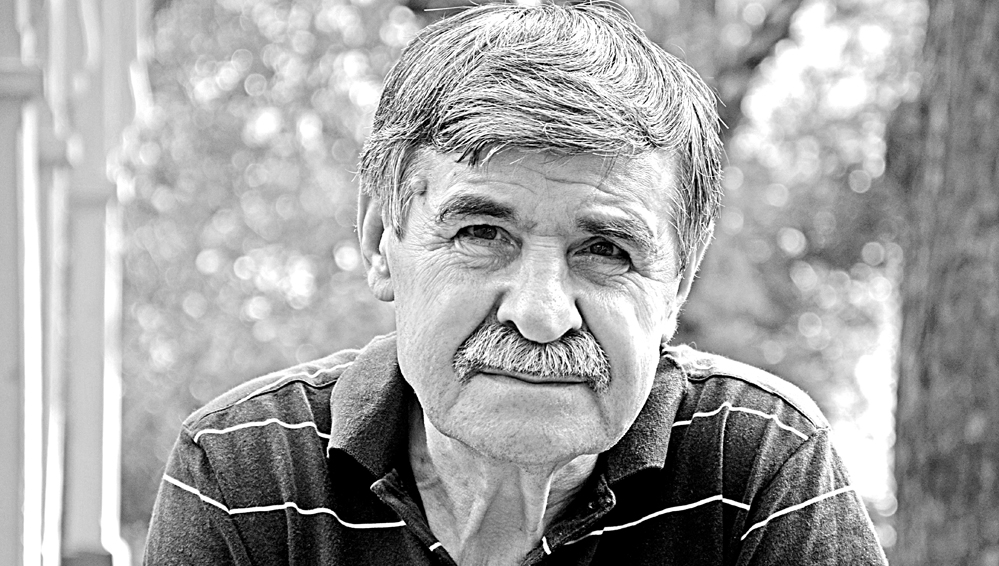 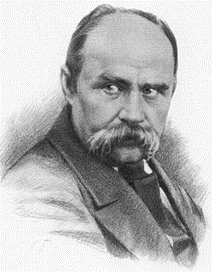 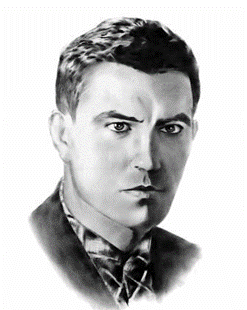 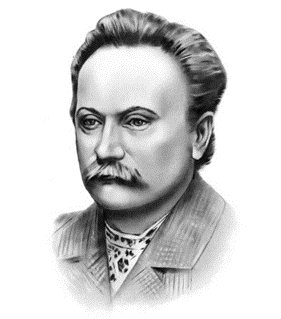 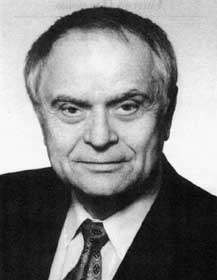 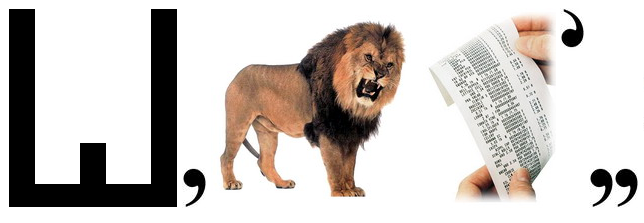 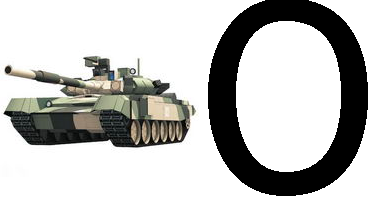 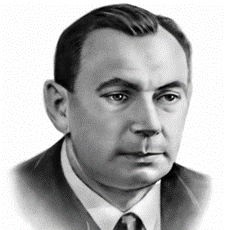 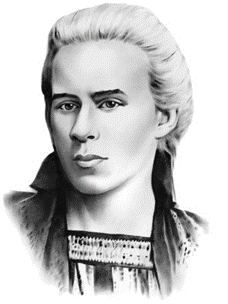 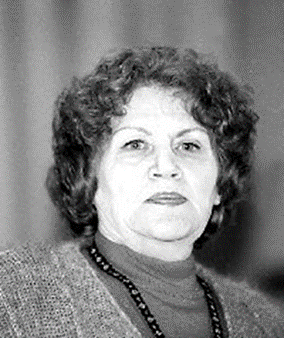 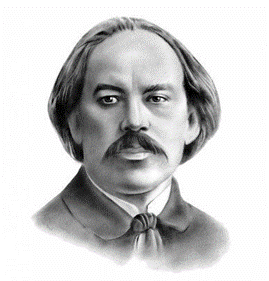 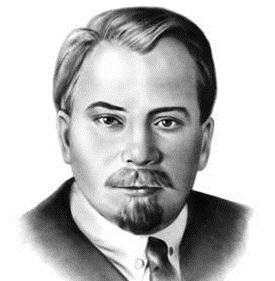 ©Бутурлим Т. І.
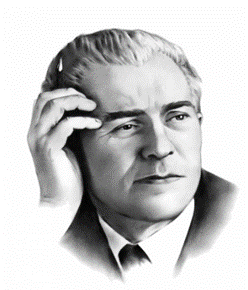 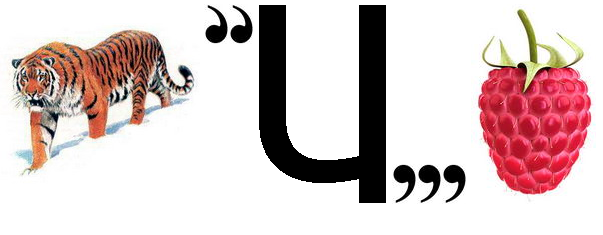 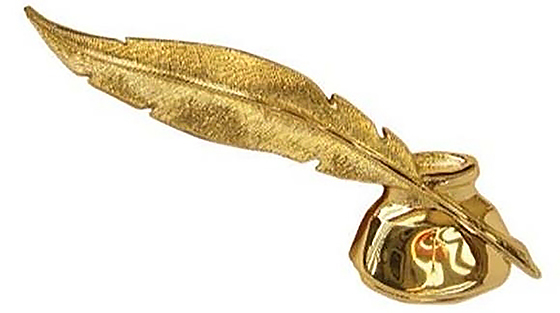 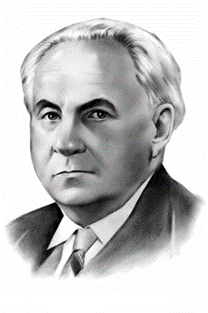 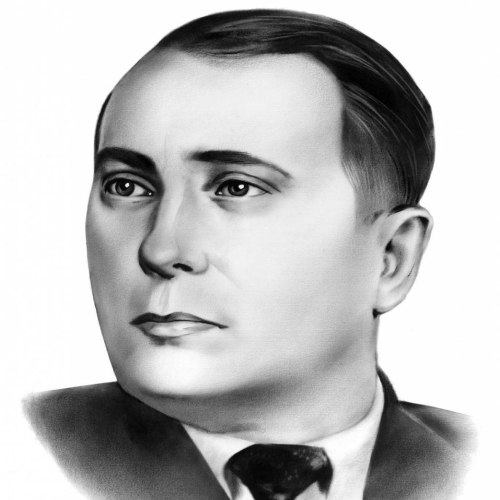 ПОЕТИ  
17-20 СТ.
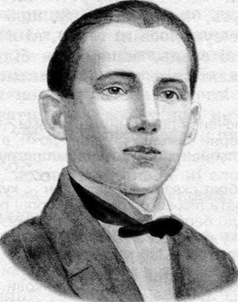 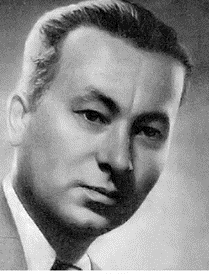 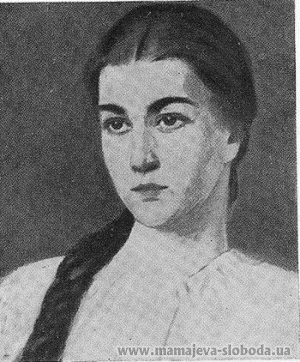 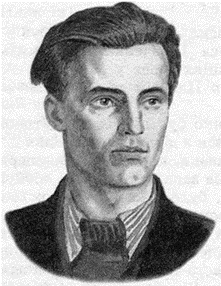 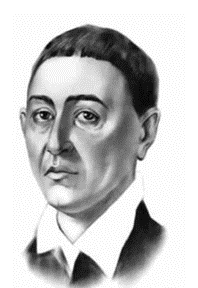 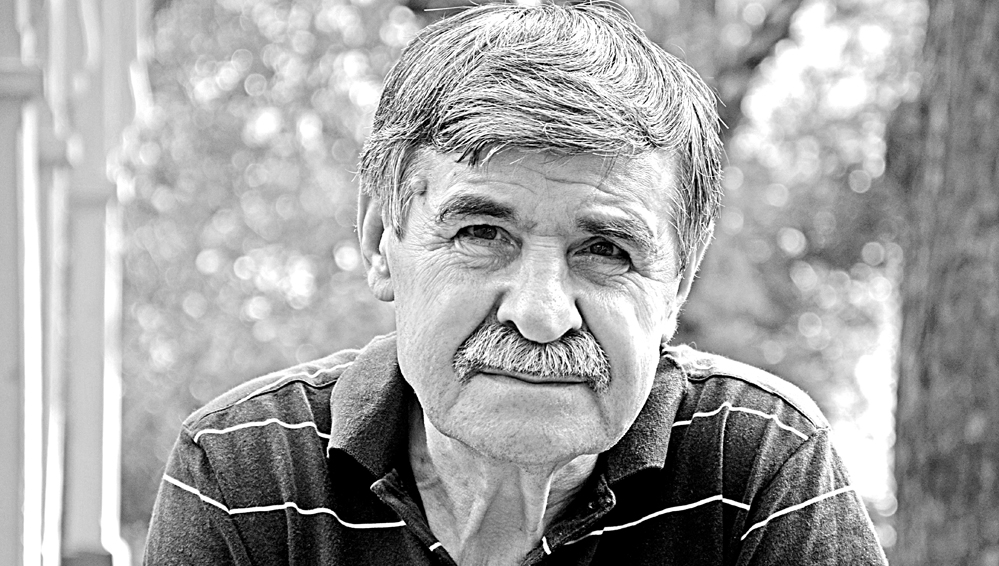 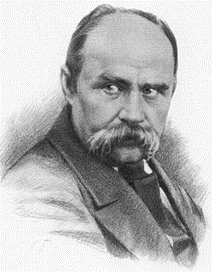 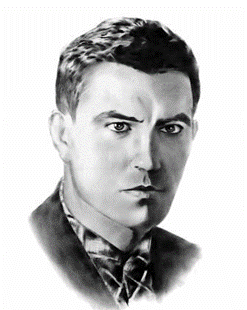 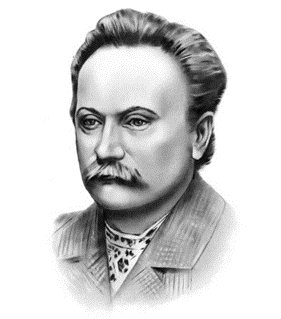 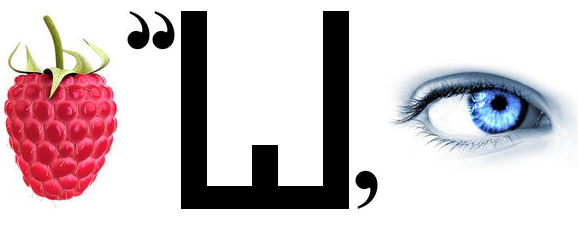 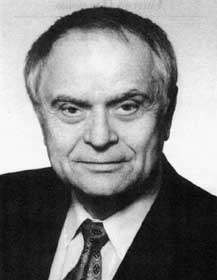 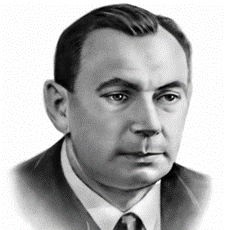 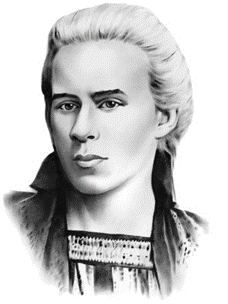 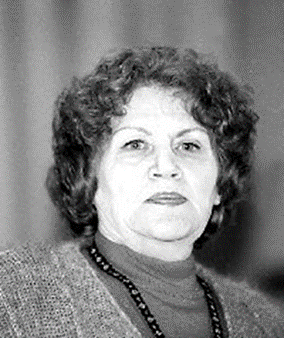 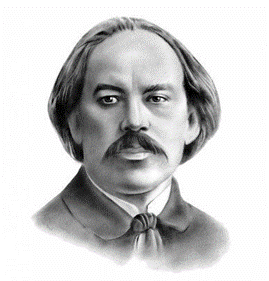 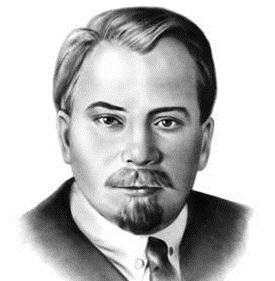 ©Бутурлим Т. І.
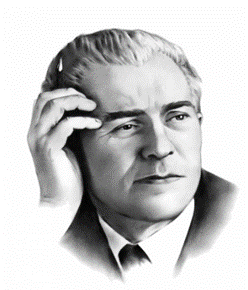 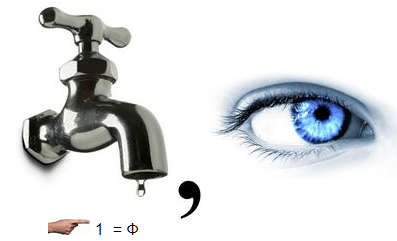 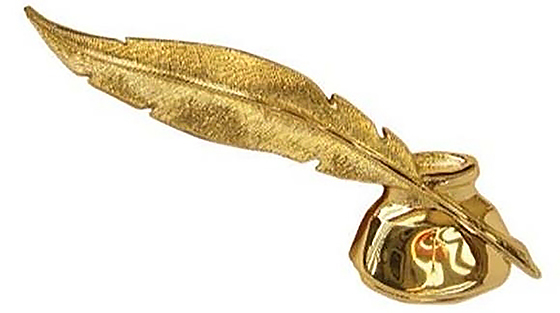 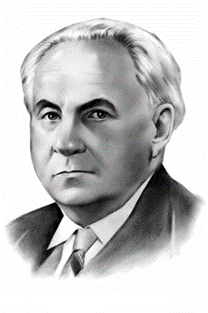 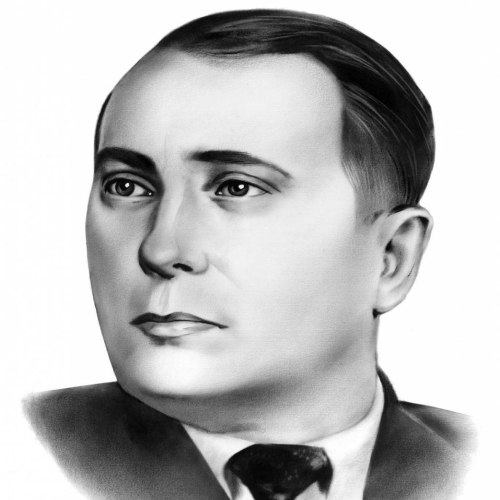 ПОЕТИ  
17-20 СТ.
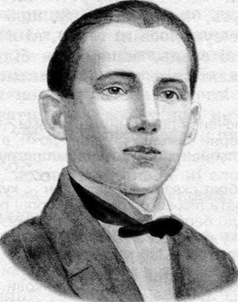 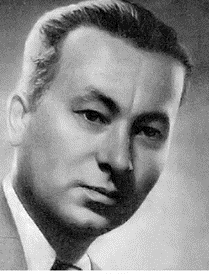 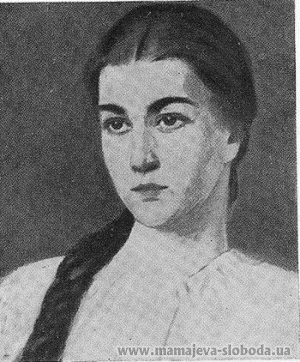 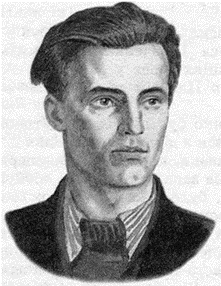 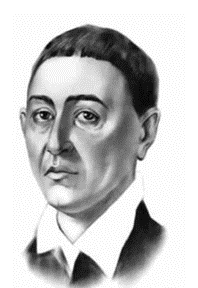 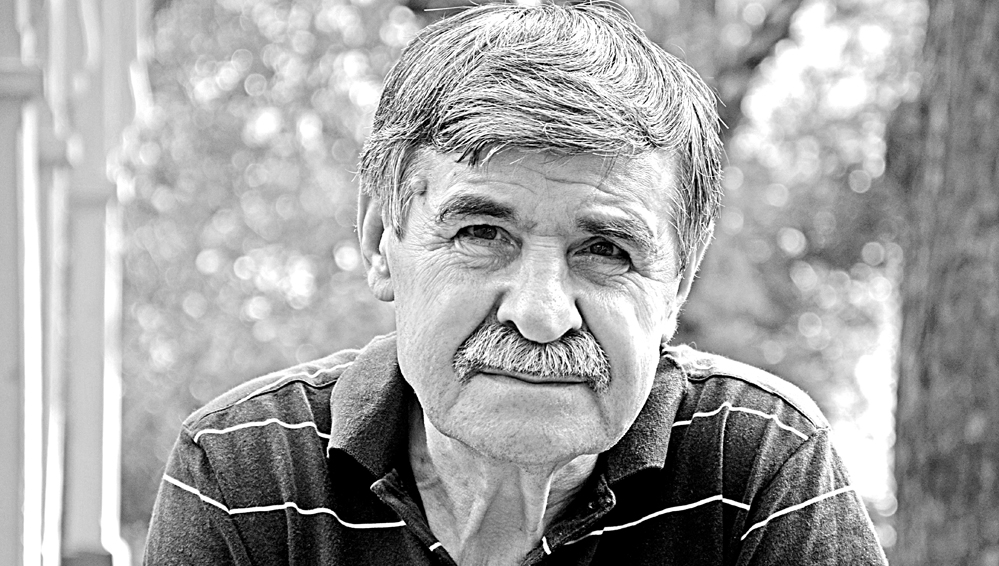 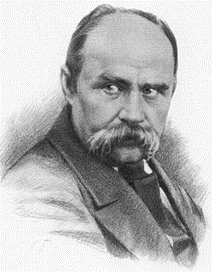 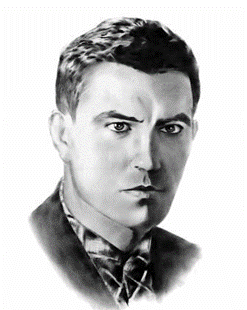 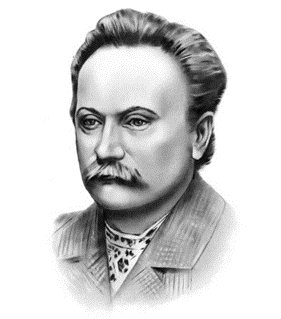 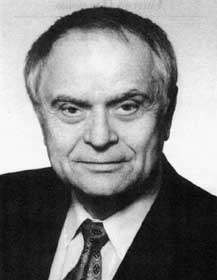 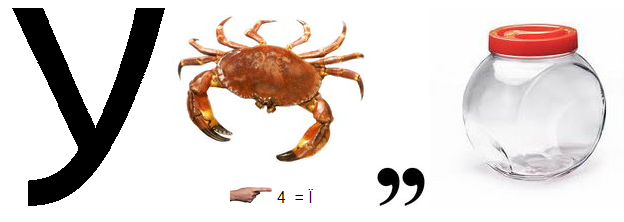 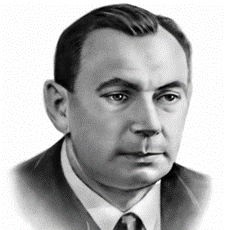 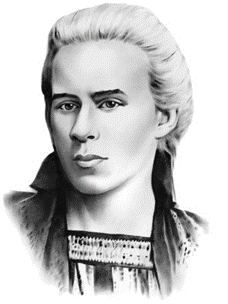 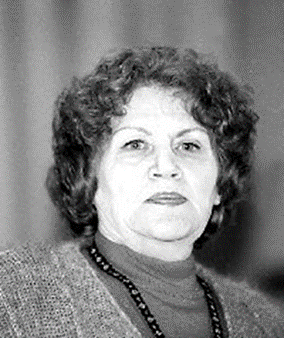 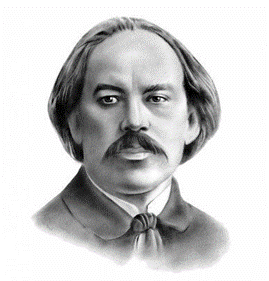 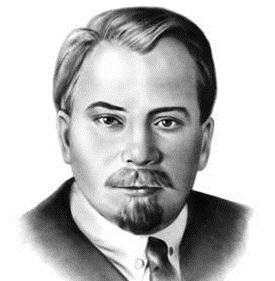 ©Бутурлим Т. І.
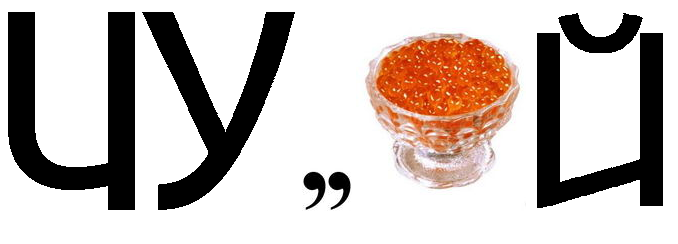 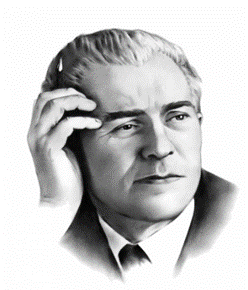 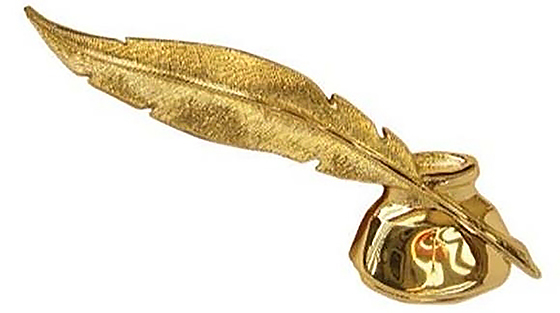 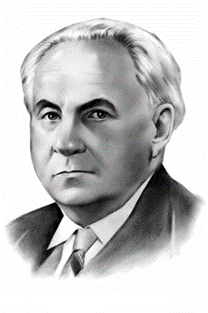 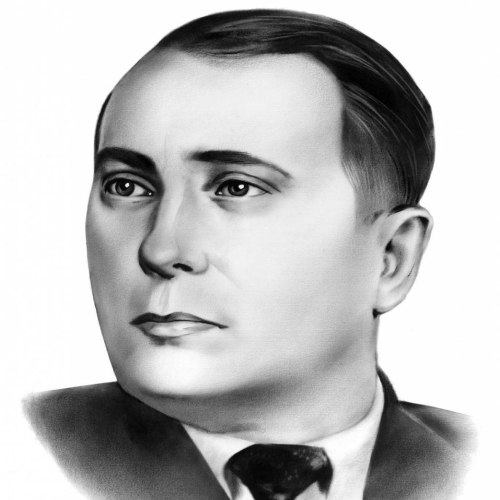 ПОЕТИ  
17-20 СТ.
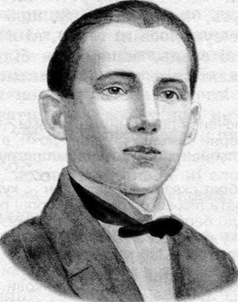 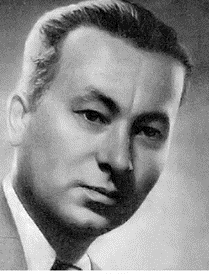 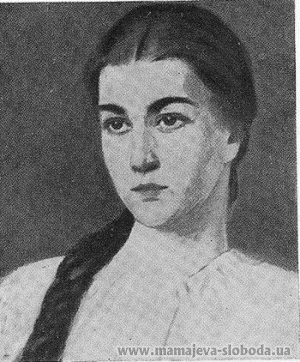 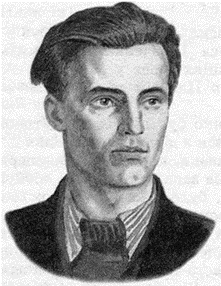 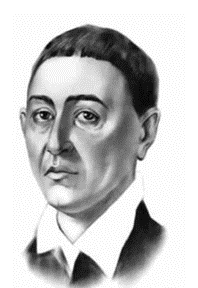 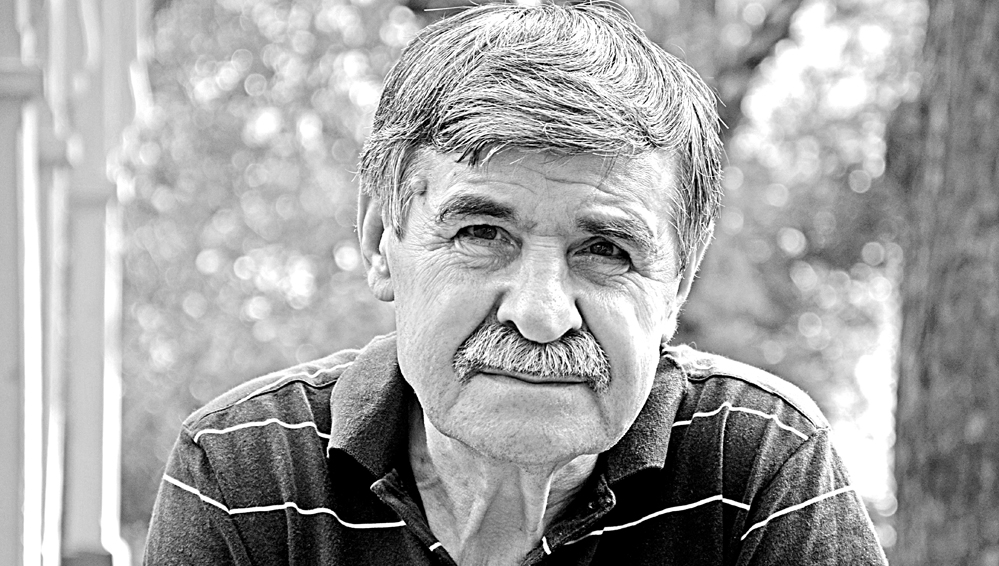 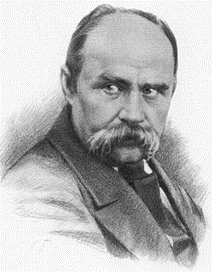 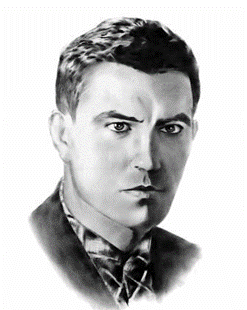 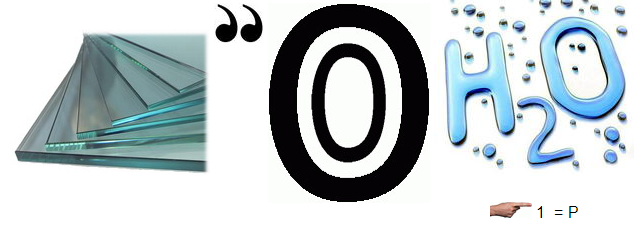 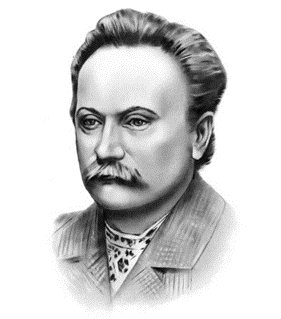 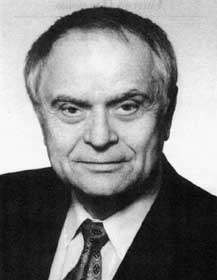 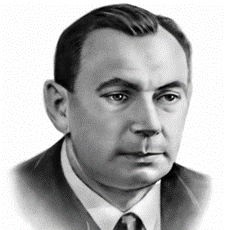 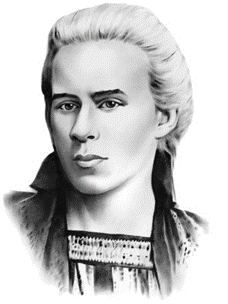 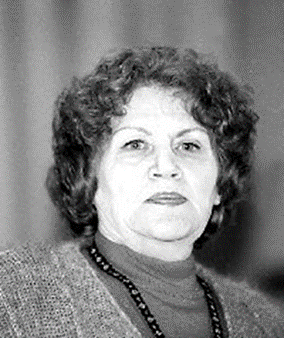 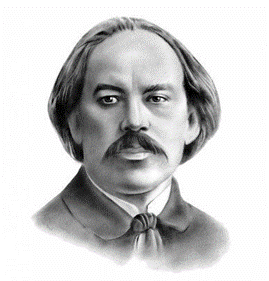 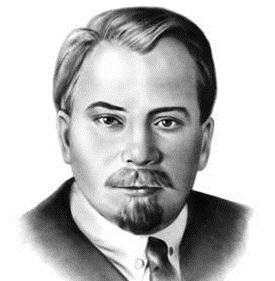 ©Бутурлим Т. І.
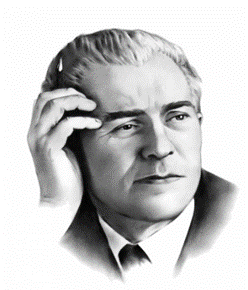 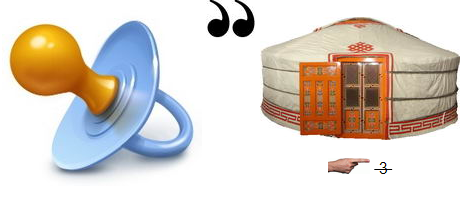 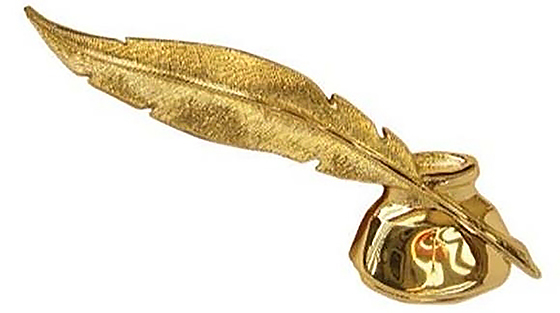 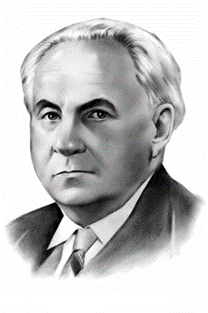 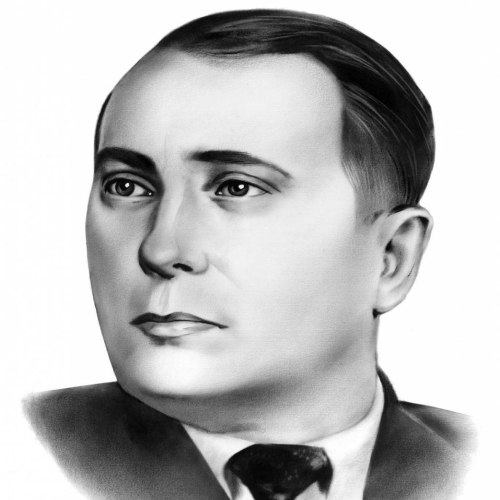 ПОЕТИ  
17-20 СТ.
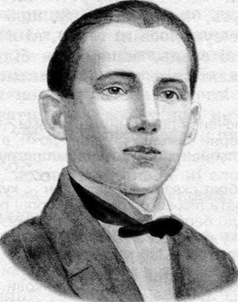 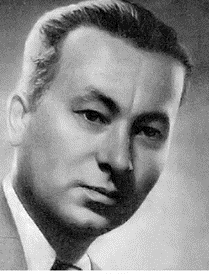 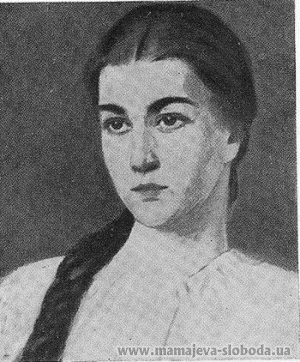 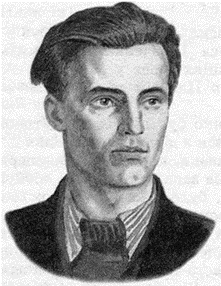 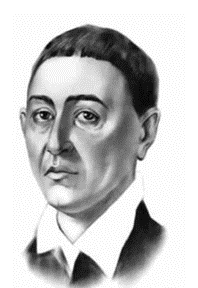 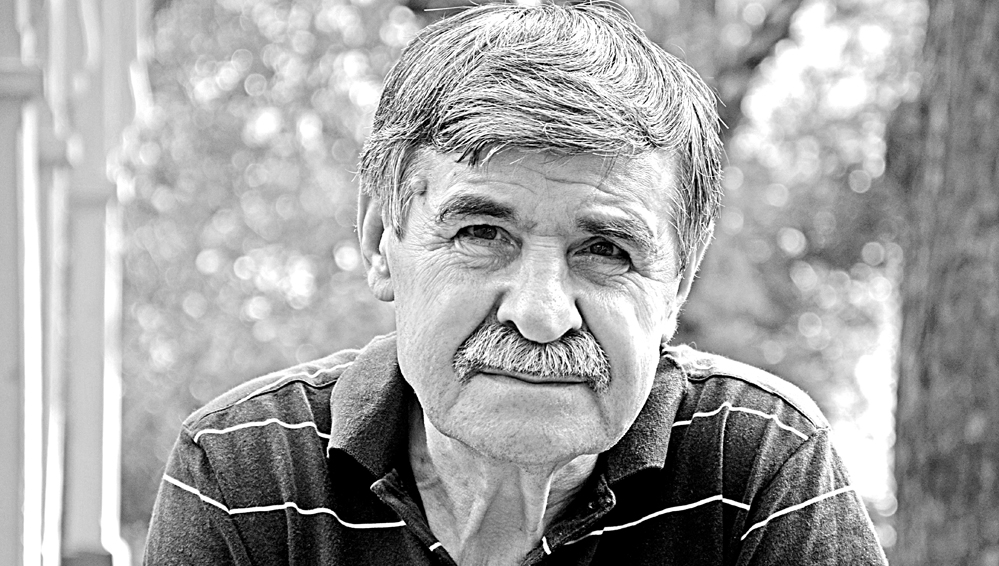 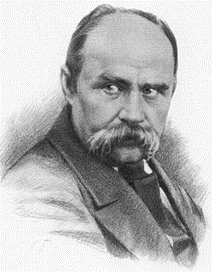 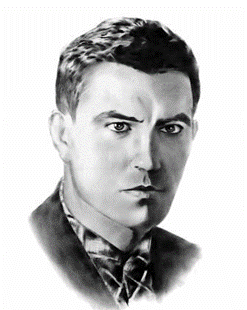 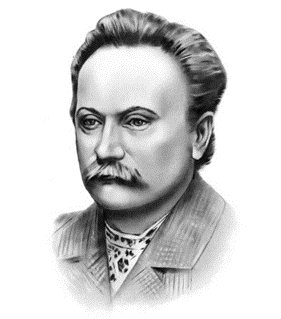 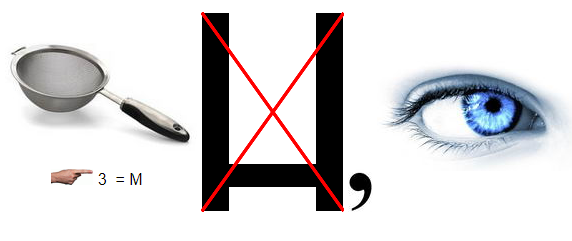 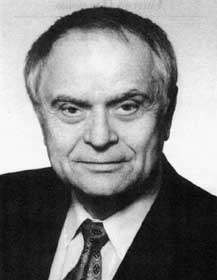 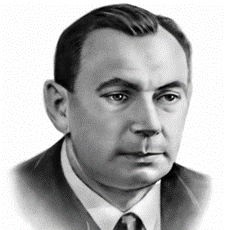 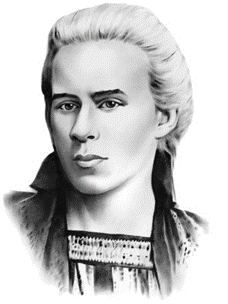 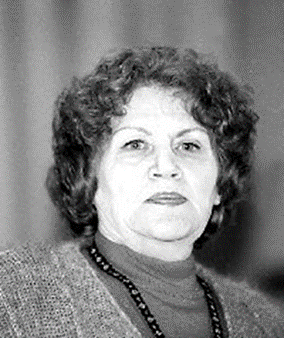 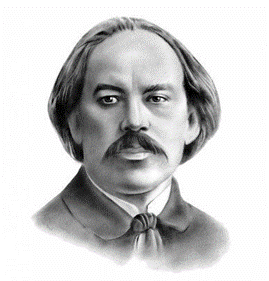 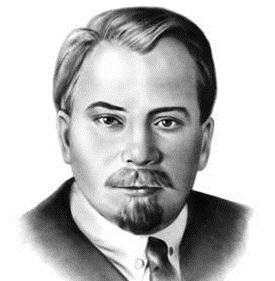 ©Бутурлим Т. І.
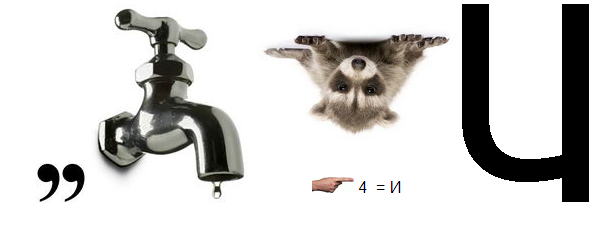 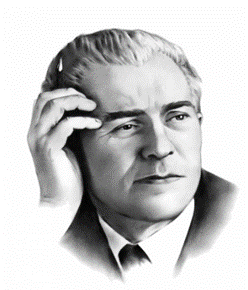 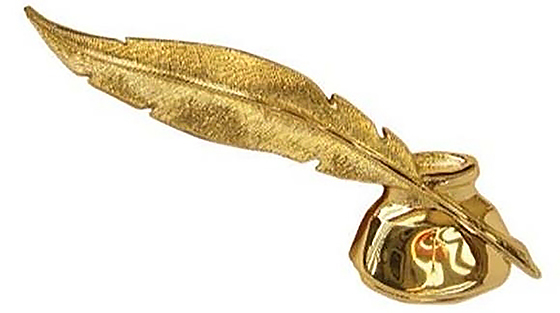 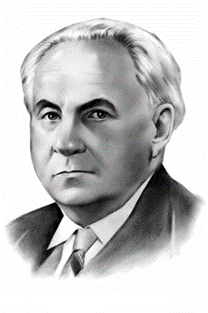 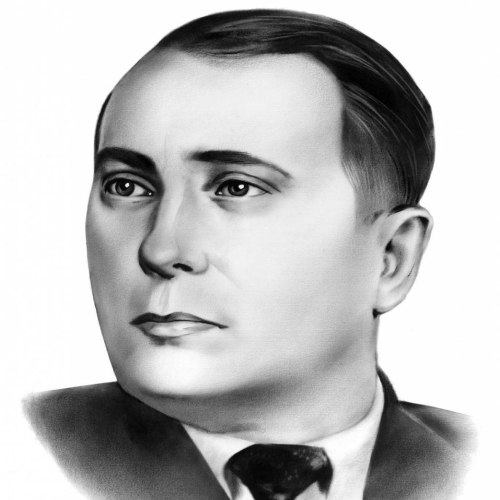 ПОЕТИ  
17-20 СТ.
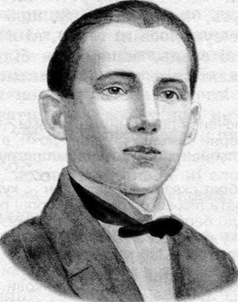 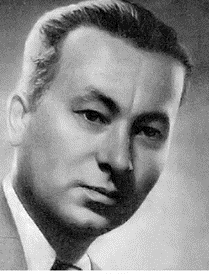 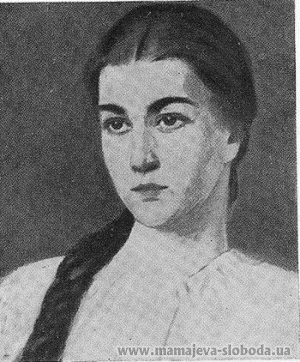 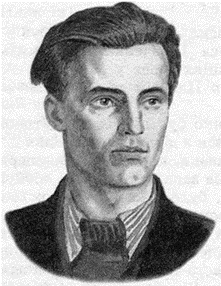 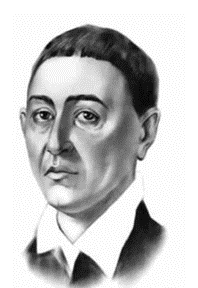 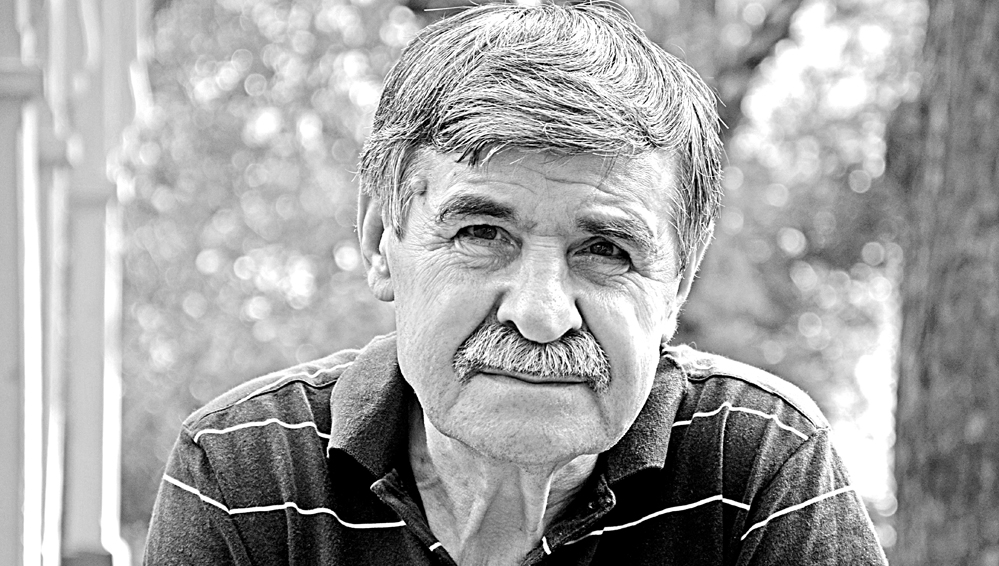 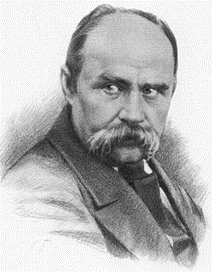 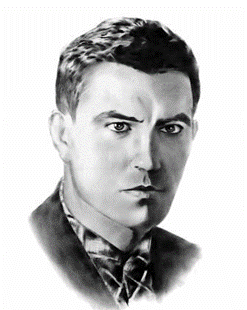 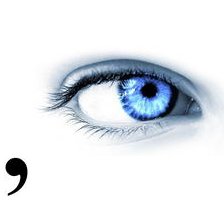 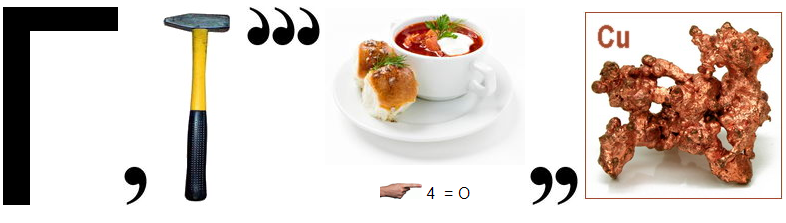 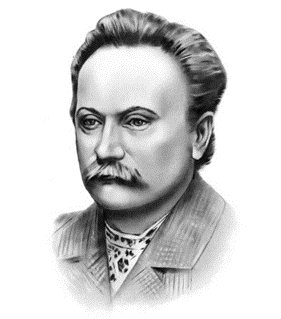 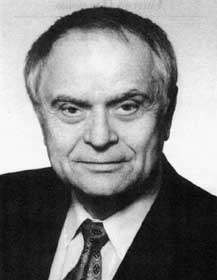 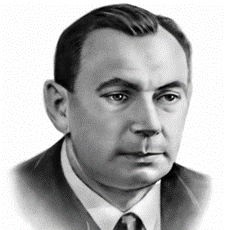 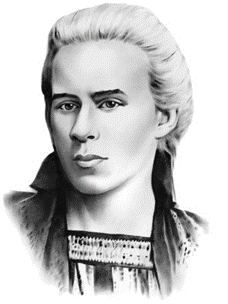 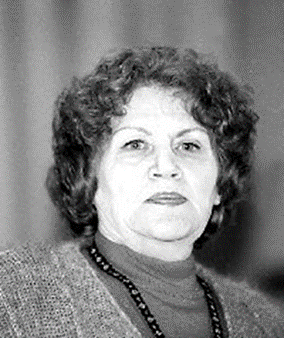 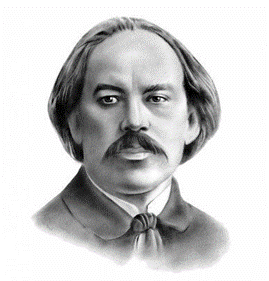 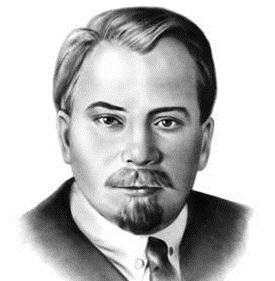 ©Бутурлим Т. І.
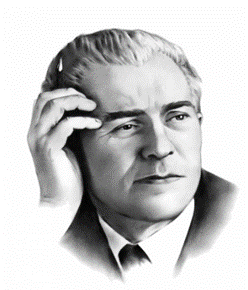 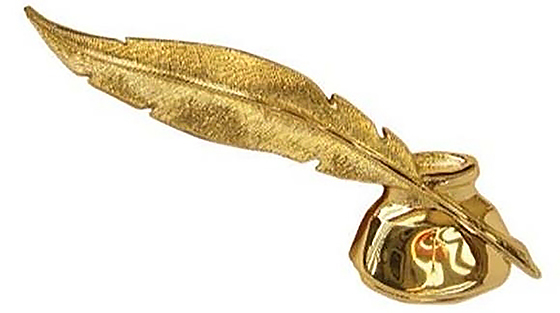 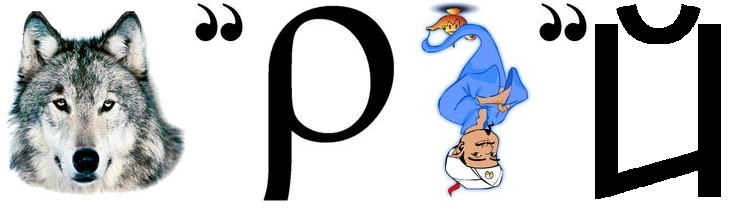 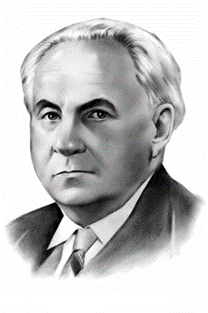 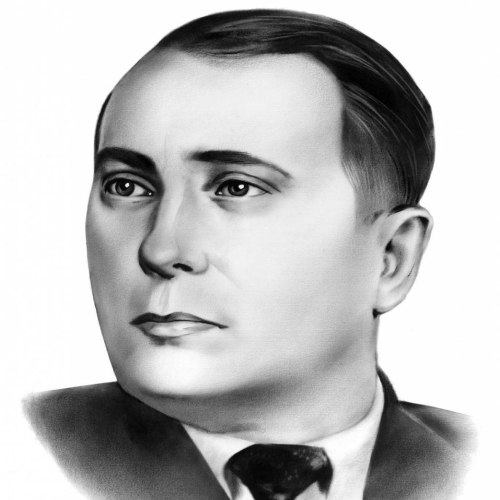 ПОЕТИ  
17-20 СТ.
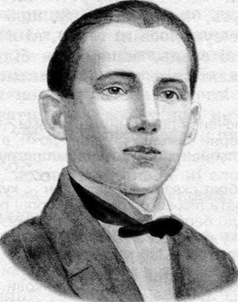 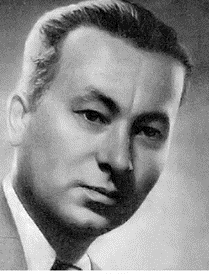 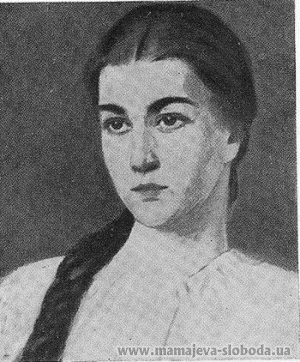 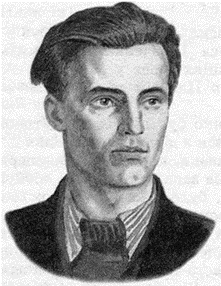 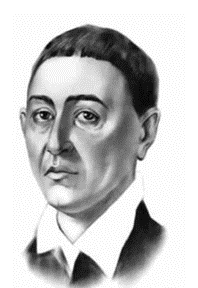 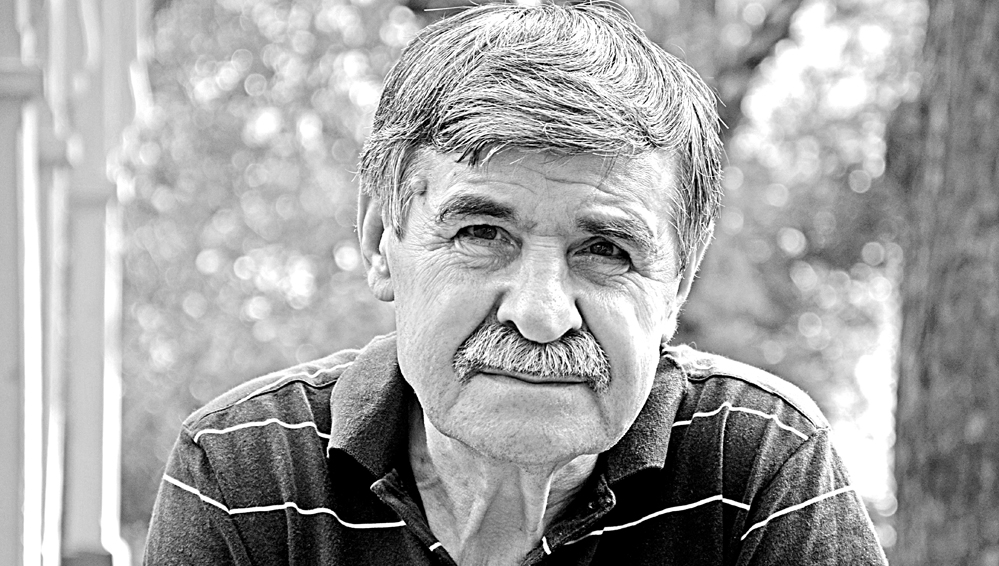 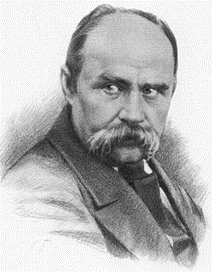 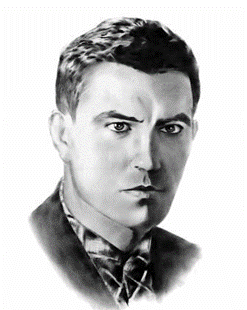 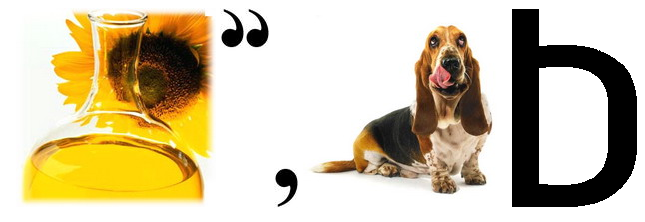 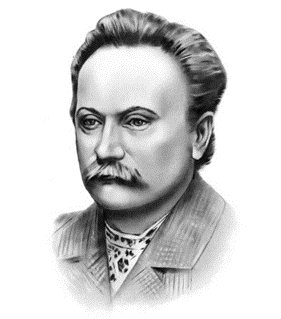 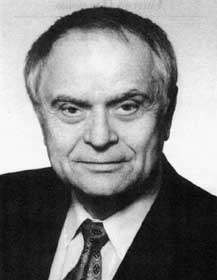 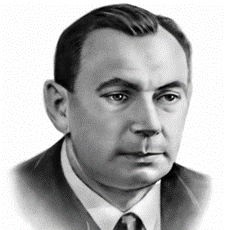 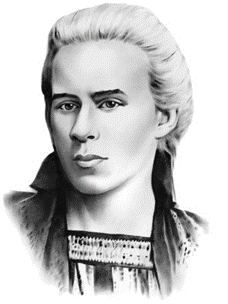 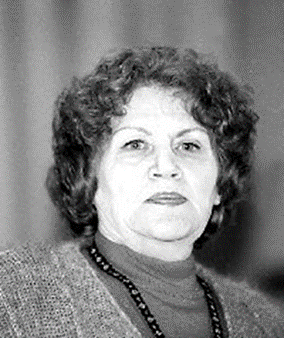 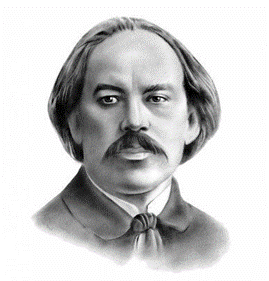 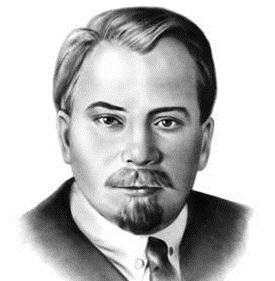 ©Бутурлим Т. І.
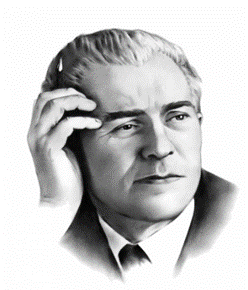 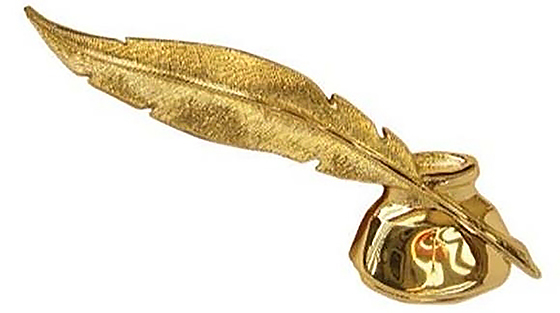 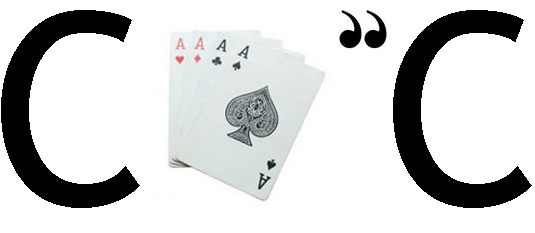 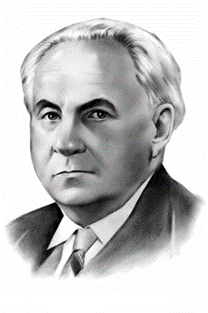 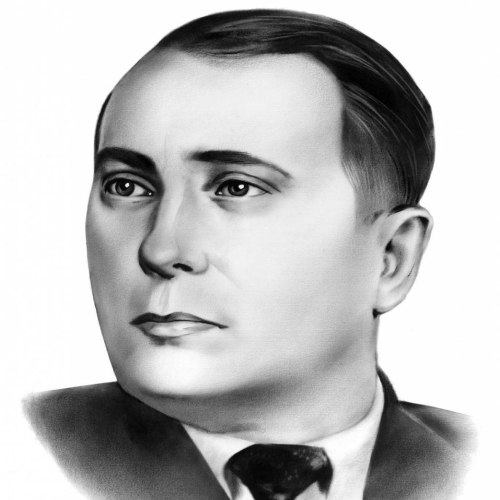 ПОЕТИ  
17-20 СТ.
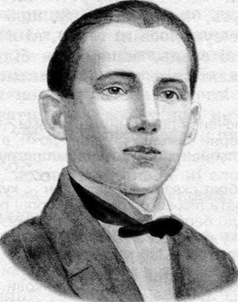 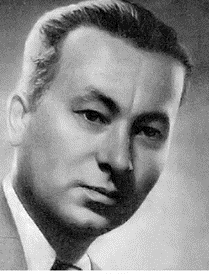 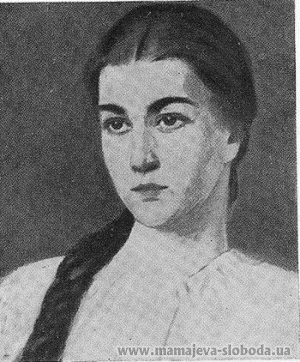 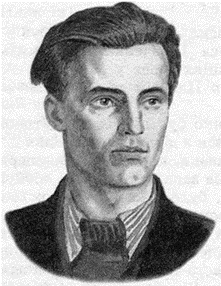 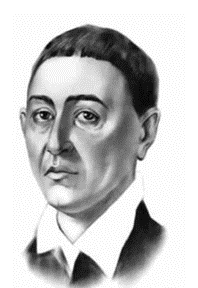 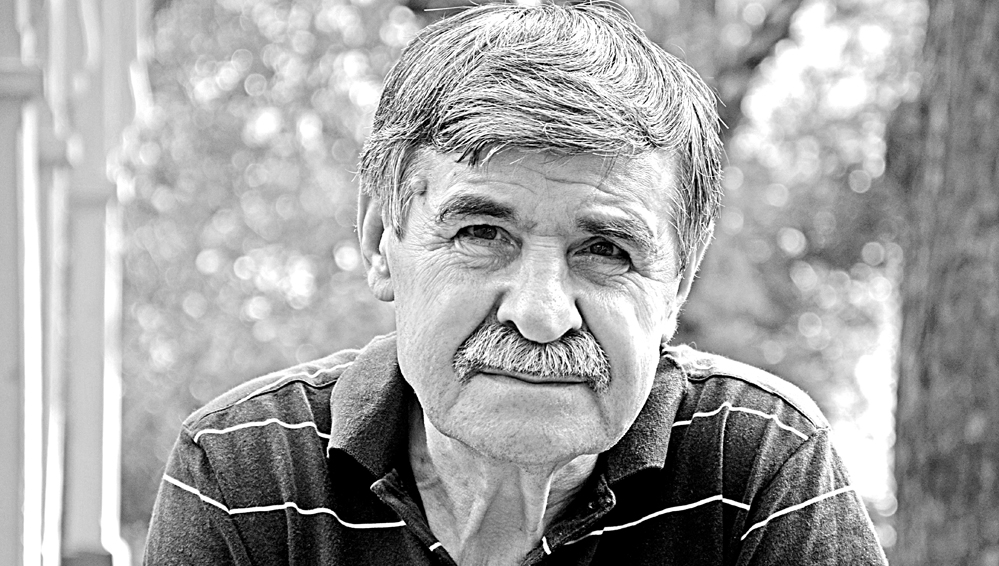 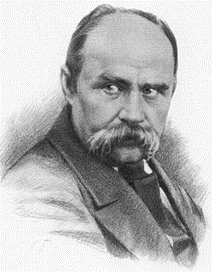 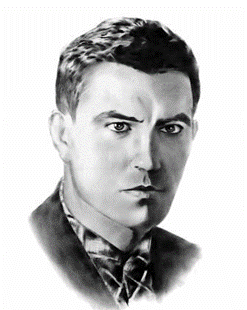 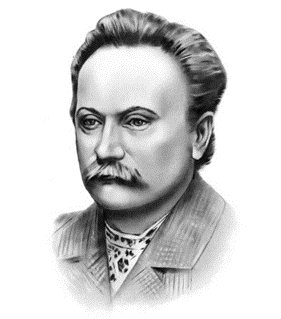 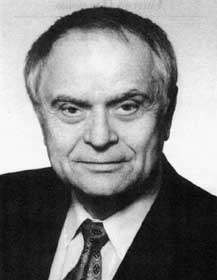 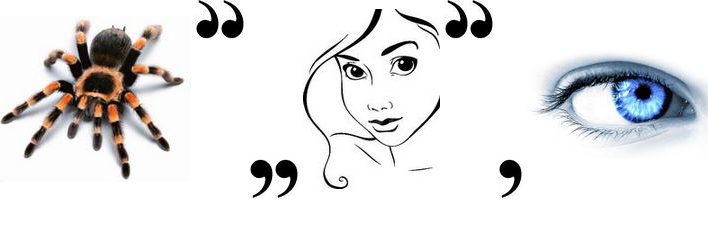 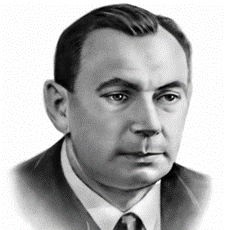 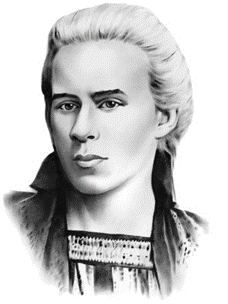 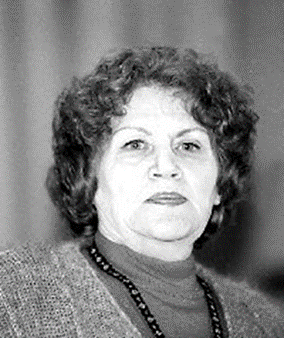 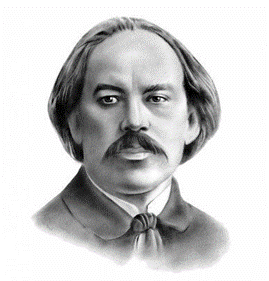 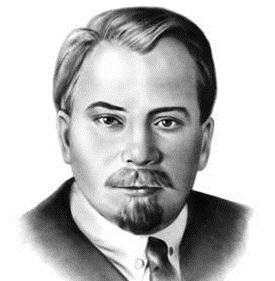 ©Бутурлим Т. І.